Jarosław Andrychowski
Specjalista Neurochirurg 
Dr hab. n.med. Prof. UJK 

Specjalistyczna oferta neurochirurgiczna, materiał własny. Konsultant . Własne operacje .
KONFLIKT NACZYNIOWO – NERWOWY                                           LECZENIE KONFLIKTU NACZYNIOWO– NERWOWEGO
KONFLIKT NACZYNIOWO – NERWOWY MOŻE BYĆ PRZYCZYNĄ RÓŻNYCH DOLEGLIWOŚCI KLINICZNYCH
NEURALGIA NERWU TRÓJDZIELNEGO – BÓLE TWARZY  
POŁOWICZY SKURCZ TWARZY ( SKURCZE MIĘŚNI MIMICZNYCH) SPAZM
NEURALGIA PRZEDSIONKOWO -ŚLIMAKOWA– NAPADOWE ZJAWISKA AKUSTYCZNE I NAPADOWE ZAWROTY GŁOWY
NEURALGIA NERWU JĘZYKOWO – GARDŁOWEGO – BÓLE TYLNEJ SCIANY GARDLA    
neurovascular compression syndromes
KONFLIKT NACZYNIOWO – NERWOWY                                           LECZENIE KONFLIKTU NACZYNIOWO– NERWOWEGO
MOŻLIWE JEST LECZENIE ZACHOWAWCZE OBJAWÓW, ALE W TRUDNYCH             I OPORNYCH PRZYPADKACH NALEŻY ROZWAŻYĆ LECZENIE OPERACYJNE
 – DEKOMPRESJA 

#konflikt naczyniowo – nerwowy # neuralgia # bol twarzy
OPERACYJNE LECZENIE KONFLIKTU NACZYNIOWO - NERWOWEGO, OPERACYJNE LECZENIE NEURALGII . Decompression. MVD. ( MATERIAL WLASNY )
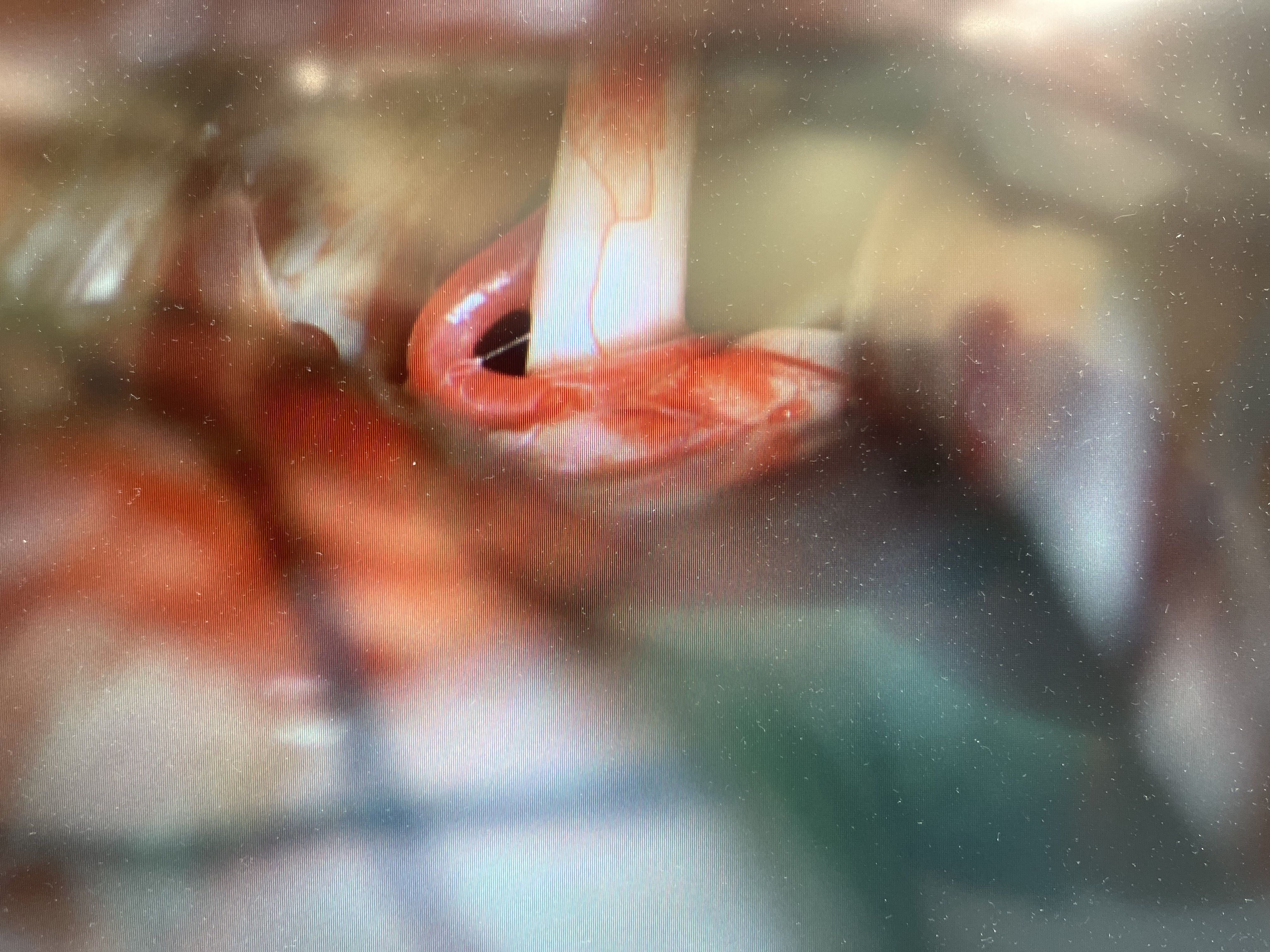 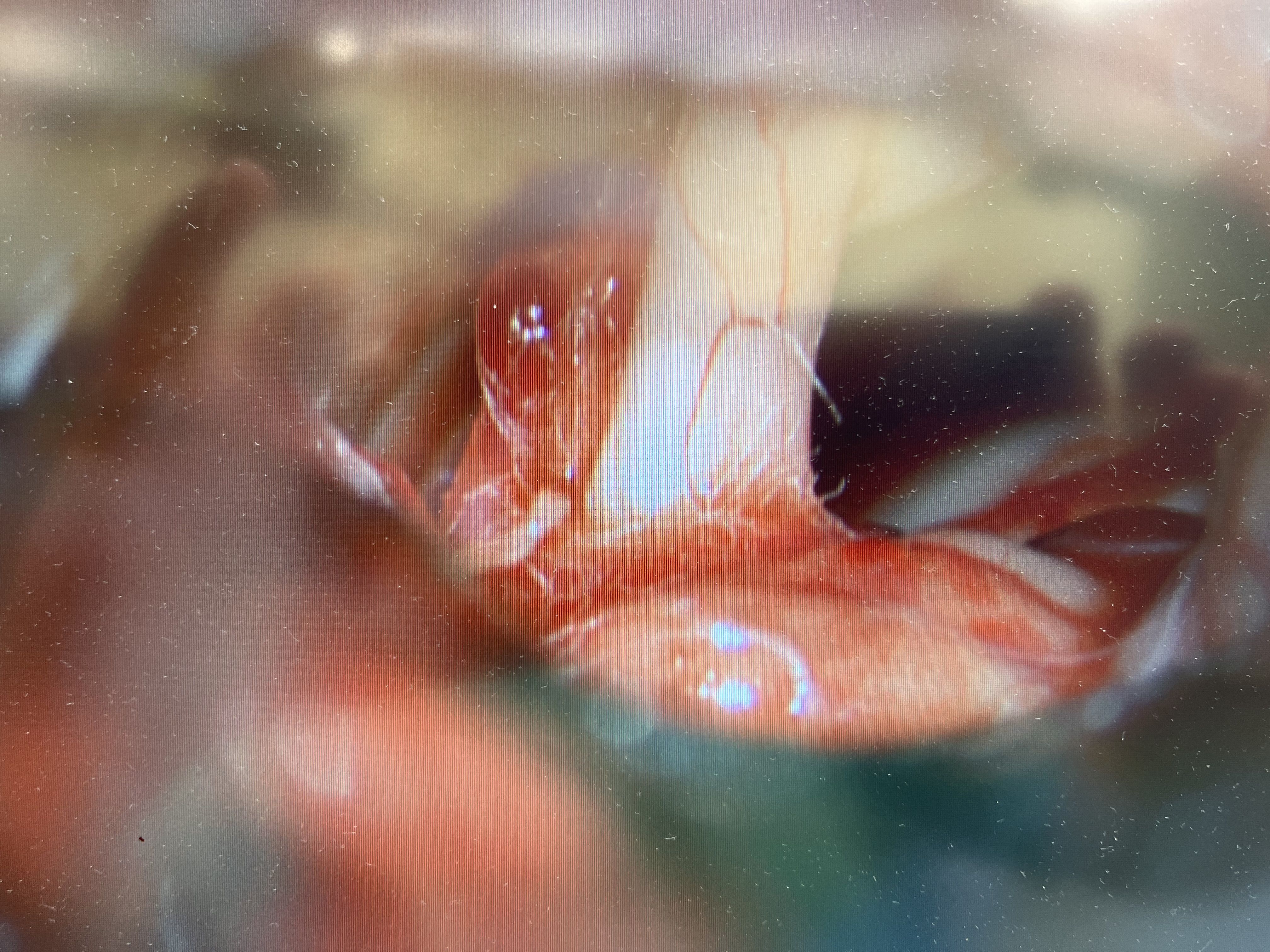 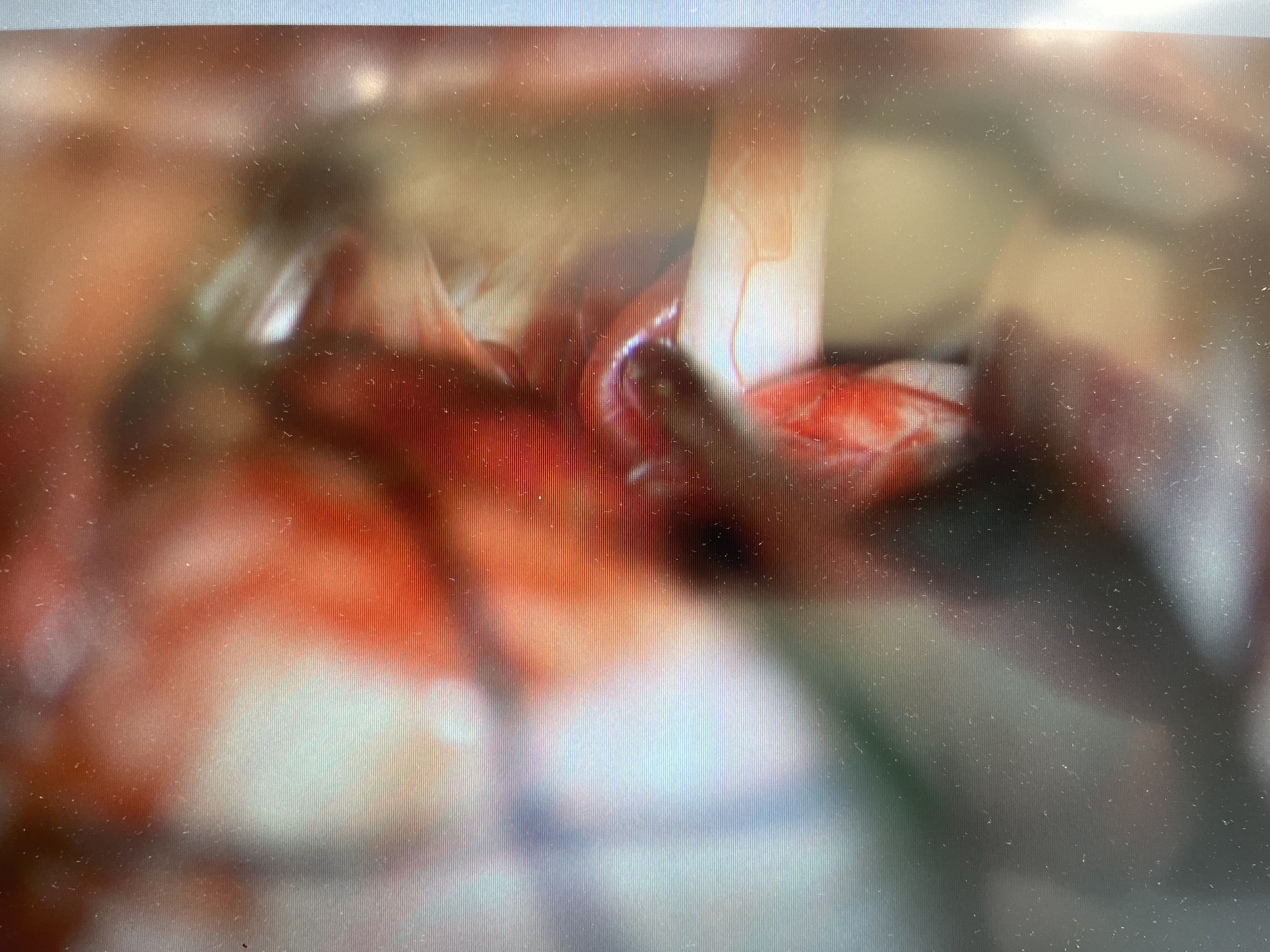 2
1
3
Zdjęcia podczas operacji spod mikroskopu operacyjnego, nerwy czaszkowe i naczynia  1.Uwidoczniony konflikt nerwu VII z tętnica móżdżkową 2.Mikrochirugiczne odpreparowanie naczynia 3.Dokonanie dekompresji i izolacji naczynia i nerwu ( specjalna wata ) . Materiał własny operacje wykonane - POZNAN )
OPERACYJNE LECZENIE GUZÓW RDZENIA I KANAŁU KRĘGOWEGO ( SPINAL TUMORS )  
GUZY RDZENIA I KANAŁU KRĘGOWEGO MOGĄ WYSTĘPOWAĆ W  KAŻDYM ODCINKU KRĘGOSŁUPA, MOGĄ POWODOWAĆ BÓLE i ZABURZENIA SIŁY MIĘŚNIOWEJ KOŃCZYN  
WZROST GUZA POWODUJE UCISK NA RDZEŃ, guz może rozwijać się wewnątrz rdzenia, inny typ guza może tez uciskać rdzeń z zewnątrz powodując niedowład i ból, obraz rezonansu i objawy kliniczne decydują o leczeniu operacyjnym.
Każdy pacjent podczas operacji ma stosowany monitoring funkcji neurofizjologicznych dostępny w każdym```````````````````` przypadku. Dla bezpieczeństwa stosowany jest także mikroskop i mikrochirurgia. 
#guzy rdzenia#guzy kregoslupa#monitoring#operacje 
  Operacje wykonane w POZNANIU, materiał własny
OPERACYJNE LECZENIE GUZÓW RDZENIA I KANAŁU KRĘGOWEGO ( SPINAL TUMORS ) w odcinku szyjnym i piersiowym. Wyściołczak w środku torbieli rdzenia - badania rezonansu przed operacja.
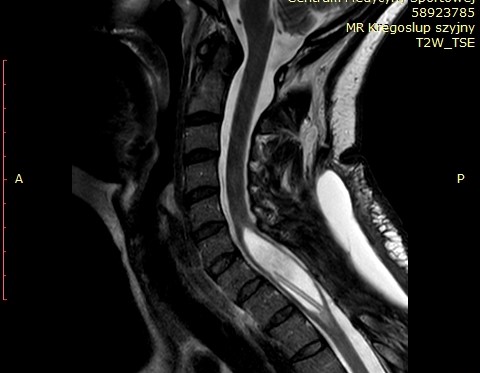 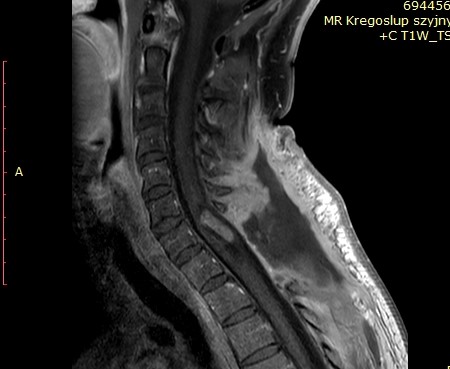 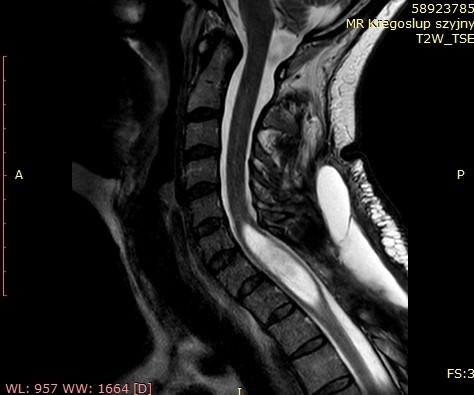 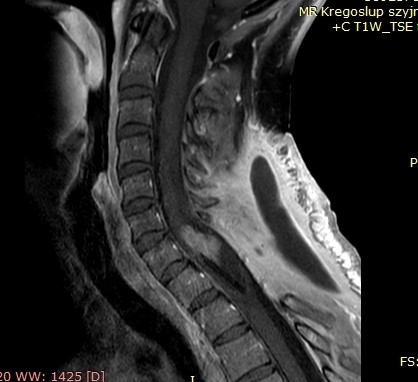 OPERACYJNE LECZENIE GUZÓW RDZENIA I KANAŁU KRĘGOWEGO ( SPINAL TUMORS ) w odcinku szyjnym i piersiowym. Stan po usunięciu guza i drenażu torbieli. Makroskopowo usuniecie całkowite guza rdzenia
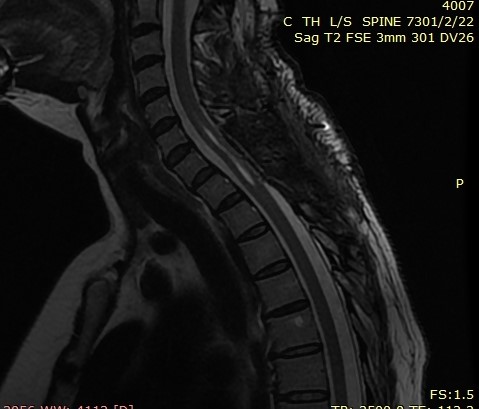 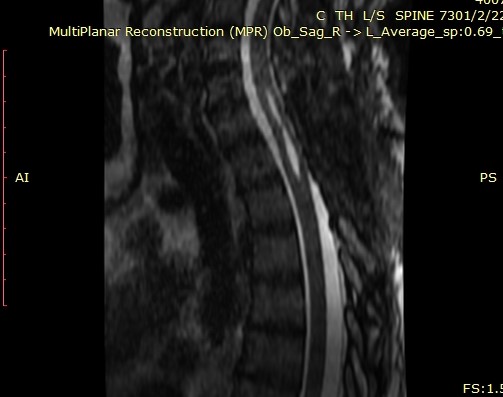 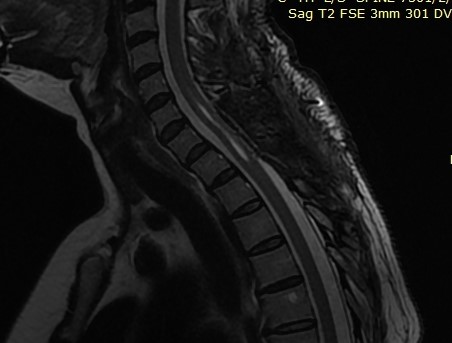 Jeden z najtrudniejszych guzów w przejściu szyjno –piersiowym
OPERACYJNE LECZENIE GUZÓW RDZENIA I KANAŁU KRĘGOWEGO ( SPINAL TUMORS )  
GUZY RDZENIA I KANAŁU KRĘGOWEGO mogą występować w obrębie rdzenia kręgowego w odcinku szyjnym i piersiowym. Bardzo trudny przypadek wyściółczaka ( ependymoma ) makroskopowo usunięty całkowicie. Pacjentka w stanie neurologicznym bardzo dobrym przychodzi na kontrolę do ambulatorium. Leczenie adjuwantowe. Pierwotnie drenowana torbiel. Monitorowanie funkcji neurologicznych.      
#ependymoma #wysciołczak #rdzen# monitorowanie podczas operacji #neuromonitoring 
Operacje wykonane w Poznaniu – materiał własny
OPERACYJNE LECZENIE GUZÓW RDZENIA I KANAŁU KRĘGOWEGO ( SPINAL TUMORS ) Wysciółczak nici końcowej rdzenia. ( obrazy przed operacją )
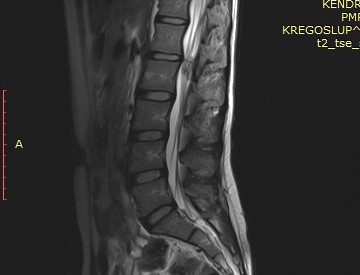 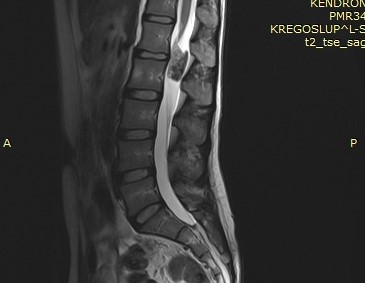 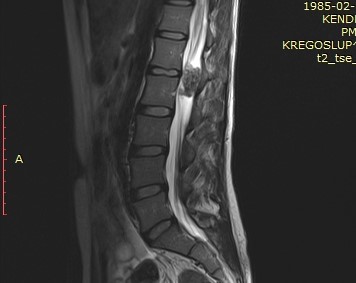 OPERACYJNE LECZENIE GUZÓW RDZENIA I KANAŁU KRĘGOWEGO ( SPINAL TUMORS ) Wysciółczak nici końcowej rdzenia. ( obrazy po operacji – usuniecie makroskopowo całkowite ) Laminektomia L1- L2 .
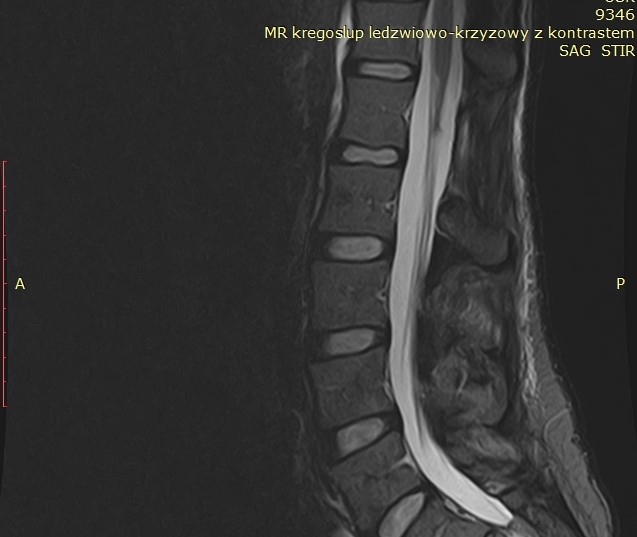 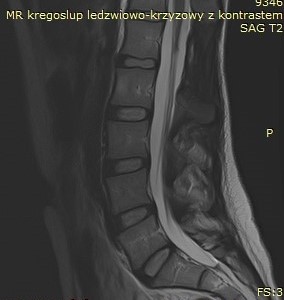 OPERACYJNE LECZENIE GUZÓW WEWNĄTRZCZASZKOWYCH 
WYKORZYSTUJAC DOSWIADCZENIE I TECHNIKI MIKROCHIRURGICZNE OPERUJE GUZY POŁOZONE W RÓZNYCH REGIONACH ANATOMICZNYCH GŁOWY I MÓZGOWIA
Guzy w ostatnim okresie były operowane na Neurochirurgiach w SZPITALU PUSZCZYKOWIE I W SZPITALU W POZNANIU 
STANDARDEM JEST : 
TECHNIKA MIKROCHIRURGICZNA, CUSA – ULTRADZIWIEKOWY ASPIRATOR  
STOSOWANE RÓZNYCH DOSTĘPOW W TYM CHIRURGII PODSTAWY CZASZKI 
MONITOROWANIE NEUROFIZJOLOGICZNE W CELU ZACHOWANIA SŁUCHU I W CELU ZACHOWANIA FUNKCJI NERWU TWARZOWEGO . 

#MICROSURGERY #MONITORING #SKULL BASE SURGERY
OPERACYJNE LECZENIE GUZÓW WEWNĄTRZCZASZKOWYCH 
NERWIAKI, GUZY KATA MOSTOWO – MOZDZKOWEGO – POCZATEK OBJAWÓW ZWIAZANY Z ZABURZENIAMI SŁUCHU: 
SZUMY, PISK, DZWONIENIE, POSTEPUJACE ZABURZENIE SŁUCHU I W EFEKCIE GŁUCHOTA 
WYSTEPUJA ZABURZENIA RÓWNOWAGI 

#NERWIAKI #OPONIAKI #SCHWANNOMA #NERW TWARZOWY #MONITOROWANIE
#NEURINOMA#MENINGIOMA#SCHWANNOMA#FACIAL NERVE#MONITORING
OPERACYJNE LECZENIE GUZÓW WEWNĄTRZCZASZKOWYCH 
NERWIAKI, SCHWANNOMA, GUZY KATA MOSTOWO – MOZDZKOWEGO – NIEKTÓRE          Z GUZÓW SA GUZAMI WYJATKOWO DUZYMI WYMAGAJACYMI ODPOWIEDNIEGO POSTEPOWANIA 


PONIZEJ DOKUMENTACJA WŁĄSNA Z PRZEPROWADZONYCH W OSTATNIM OKRESIE OPERACJI DUZYCH GUZÓW KATA MOSTOWO – MOZDZKOWEGO 
    OPERACJE WYKONANE W POZNANIU
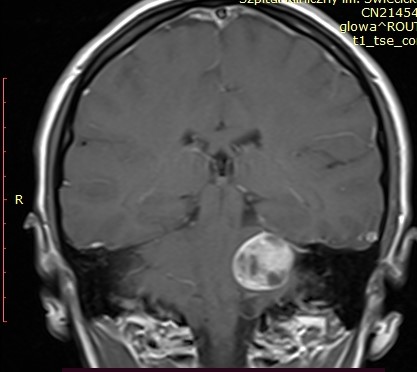 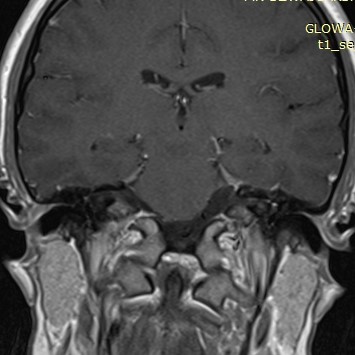 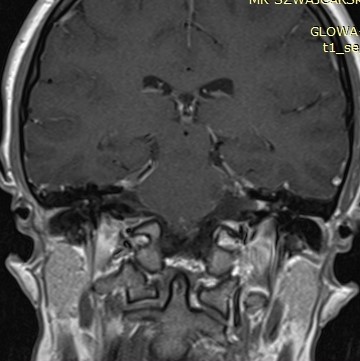 Po OPERACJI
Po OPERACJI
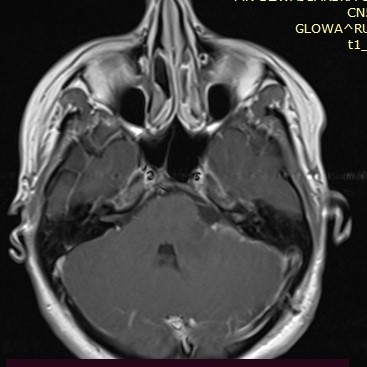 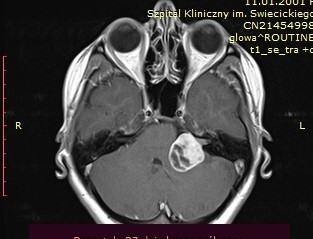 Po OPERACJI
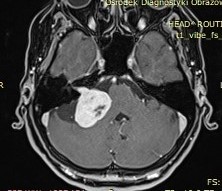 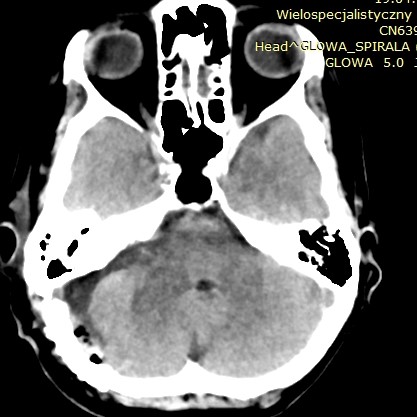 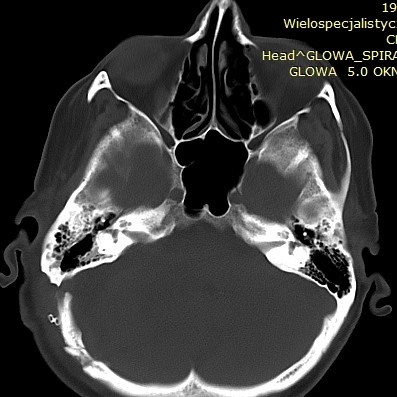 Po operacji
Po operacji
USUNIECIE CAŁKOWITE GUZA
OPERACYJNE LECZENIE GUZÓW WEWNĄTRZCZASZKOWYCH 
NERWIAKI, SCHWANNOMA, GUZY PRZEWODU SŁUCHOWEGO WEWNeTRZNEGO OPERACJE W CELU ZACHOWANIA SŁUCHU I ZACHOWANIA FUNKCJI NERWU TWARZOWEGO 
#PRZEWOD SLUCHOWY WEWNETRZNY #INTERNAL AUDITORY CANAL 
OPERACJE PRZEZ SRODKOWY Dół CZASZKI , ZEWNĄTRZMÓZGOWE , ZEWNĄTRZOPONOWE - WSKAZANE DLA MAŁYCH NERWIAKOW
( Poniżej materiał własny )
Mały nerwiak przed i po operacji – dostęp zewnątrzoponowy, zewnątrzmózgowy
Przed operacją
Po operacji
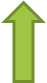 OPERACYJNE LECZENIE GUZÓW WEWNĄTRZCZASZKOWYCH 
OPONIAKI WEWNĄTRZCZASZKOWE  INTRACRANIAL MENINGIOMA 
#MENINGIOMA #INTRACRANIAL MENINGIOMA
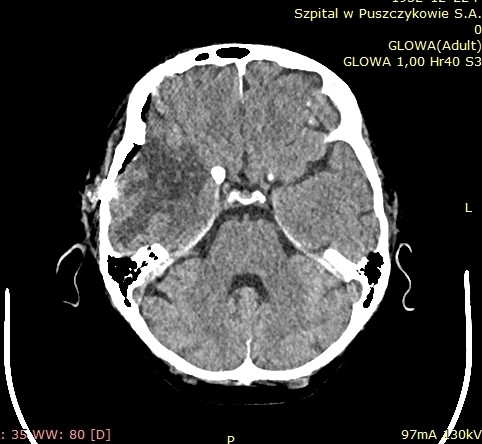 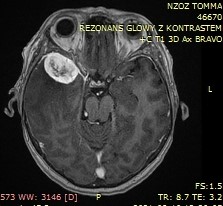 Dostep zewnątrzmózgowy do dużego oponiaka przed – i po operacji ( wczesna kontrola, usunięcie totalne )
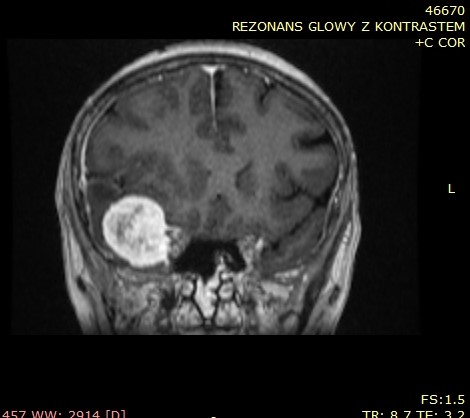 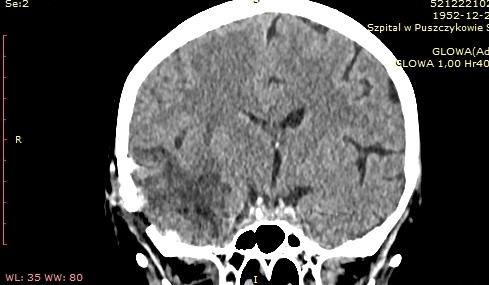